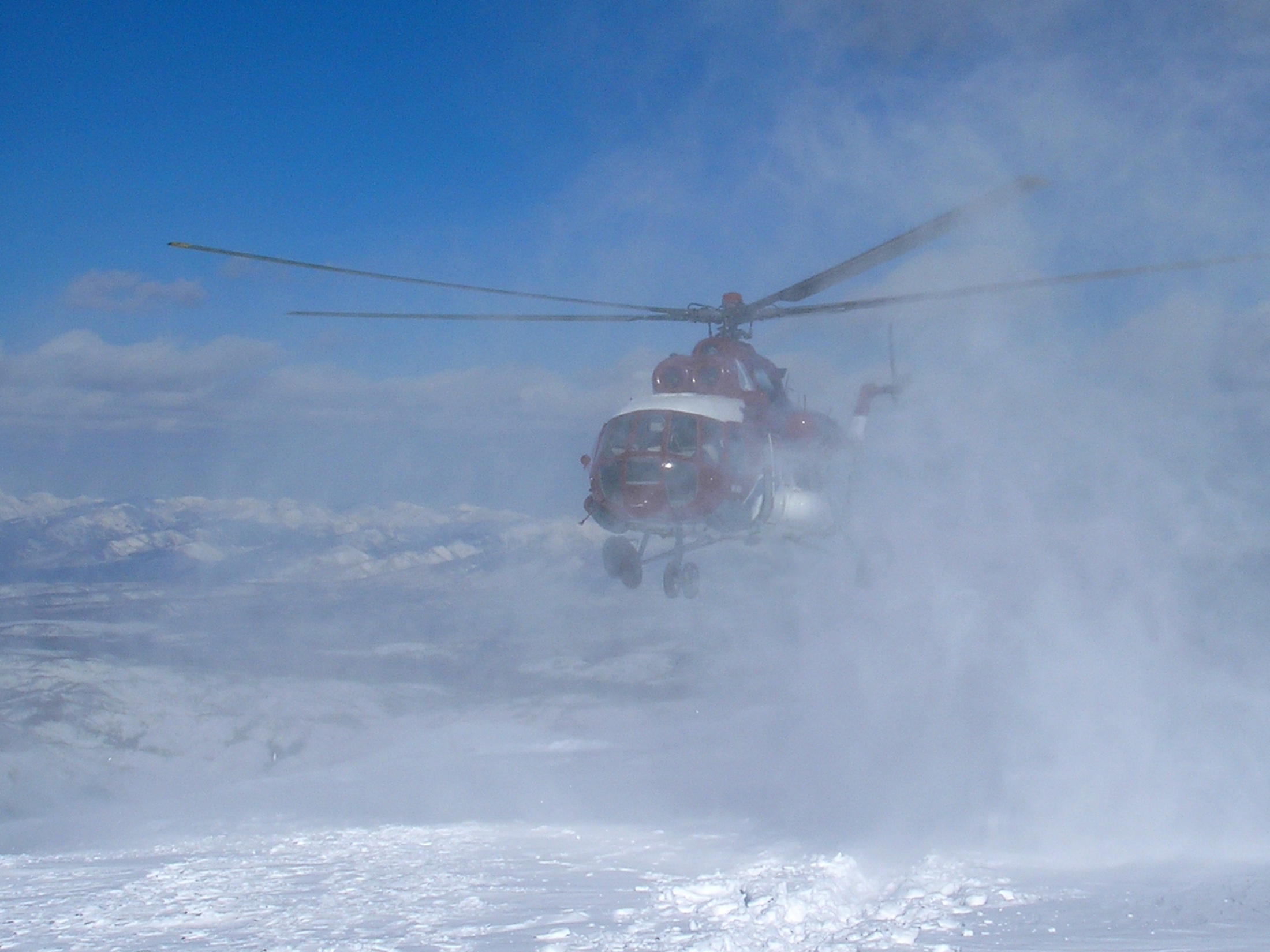 ЗАО СП «Авиационная компания «Авиашельф»





Эксплуатация бортовой системы контроля и диагностики (БСКД-МДР) на вертолете Ми-8МТВ-1 


Дмитрий Попов
2013г.
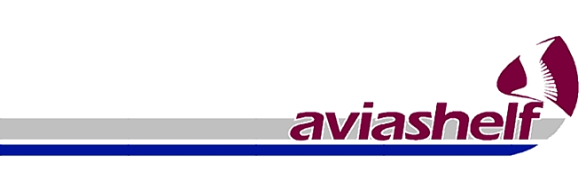 Эксплуатация БСКД-МДР
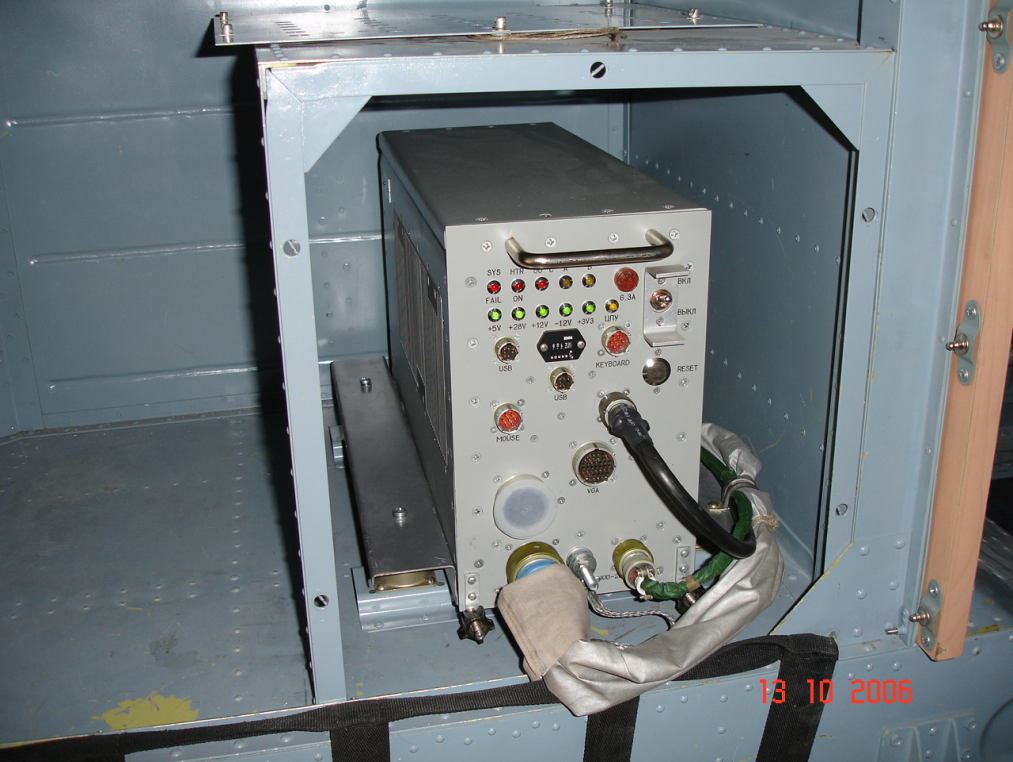 пульт управления
Электронный блок БСКД МДР
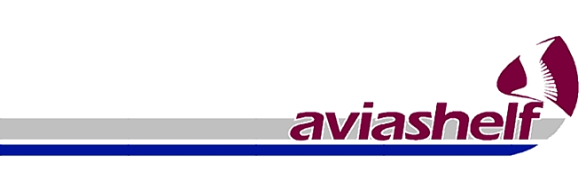 Эксплуатация БСКД-МДР
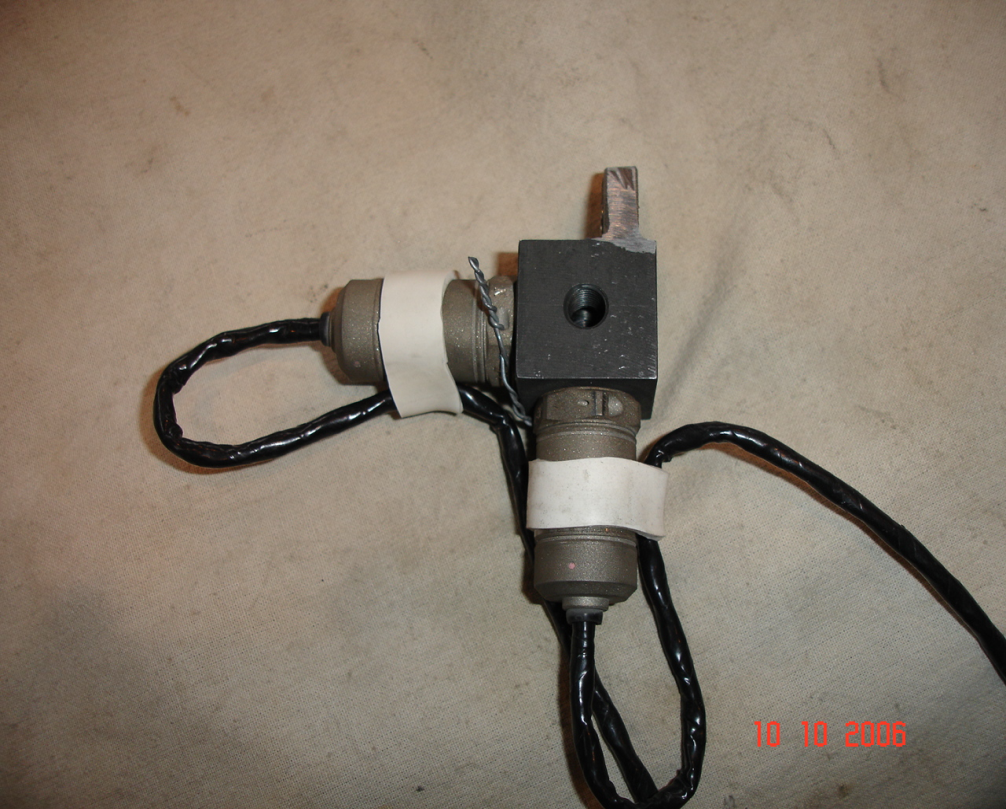 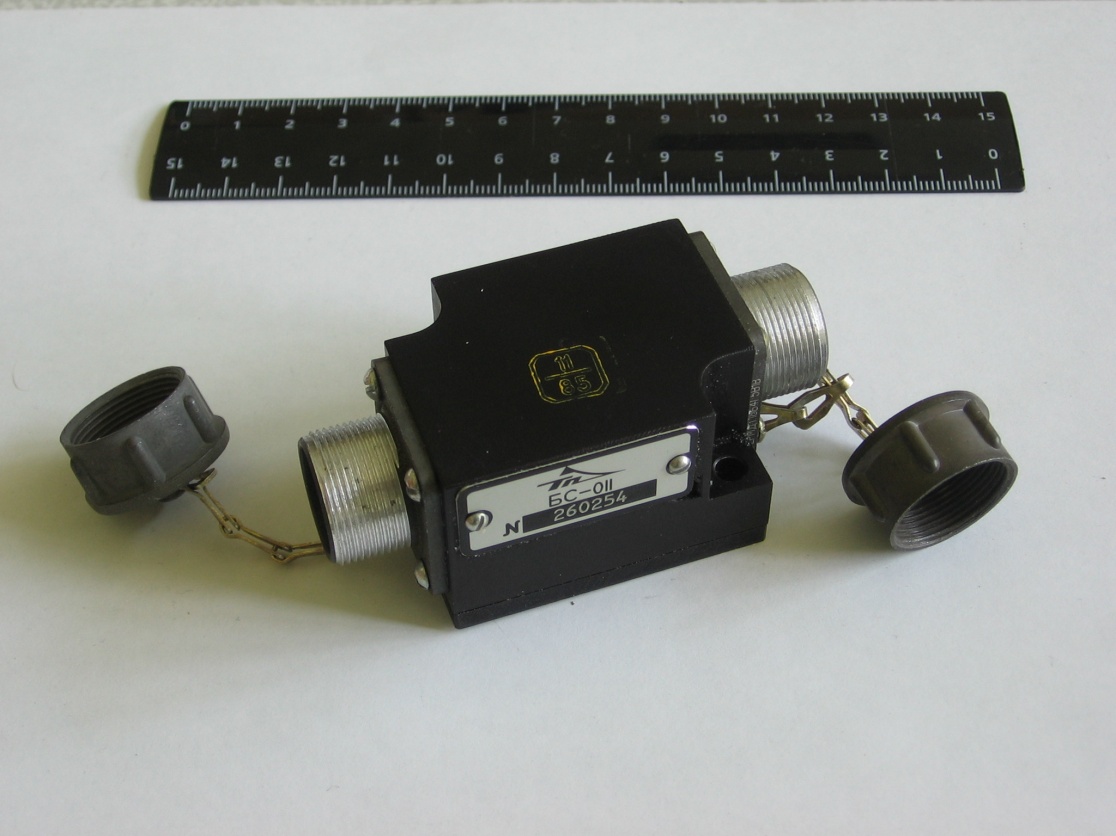 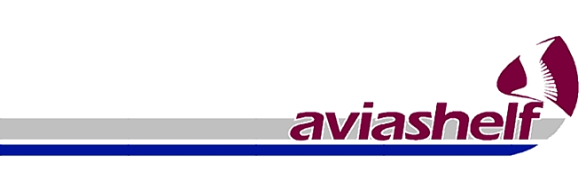 Эксплуатация БСКД-МДР
Получение и обработка информации БСКД:
1. Запись параметров в полете
2. Съем записи с бортового 
комплекса на персональный 
компьютер.
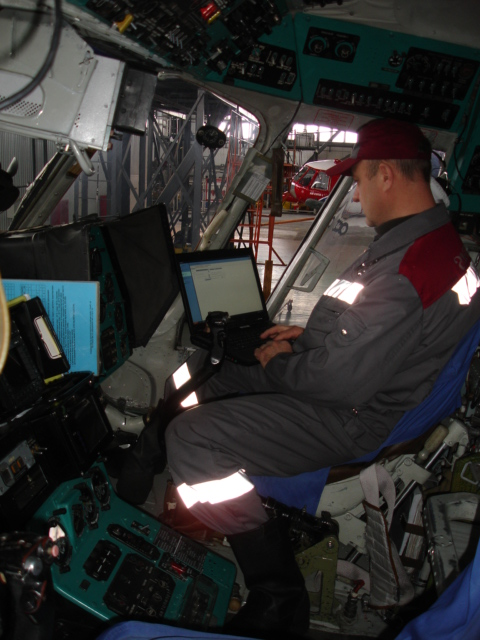 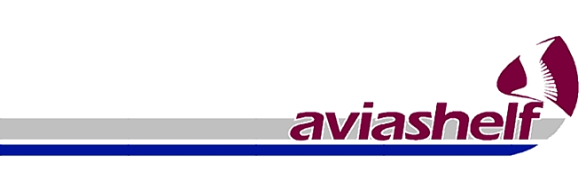 Эксплуатация БСКД - МДР
3. Экспресс анализ.
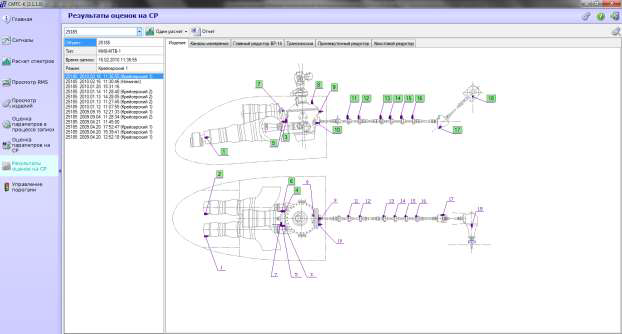 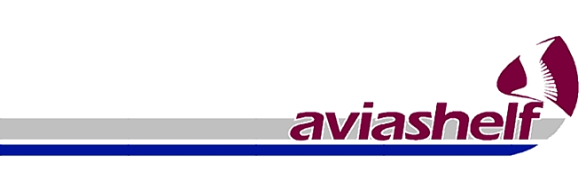 Эксплуатация БСКД - МДР
4. Передача данных в ЦИАМ для полной расшифровки и анализа.
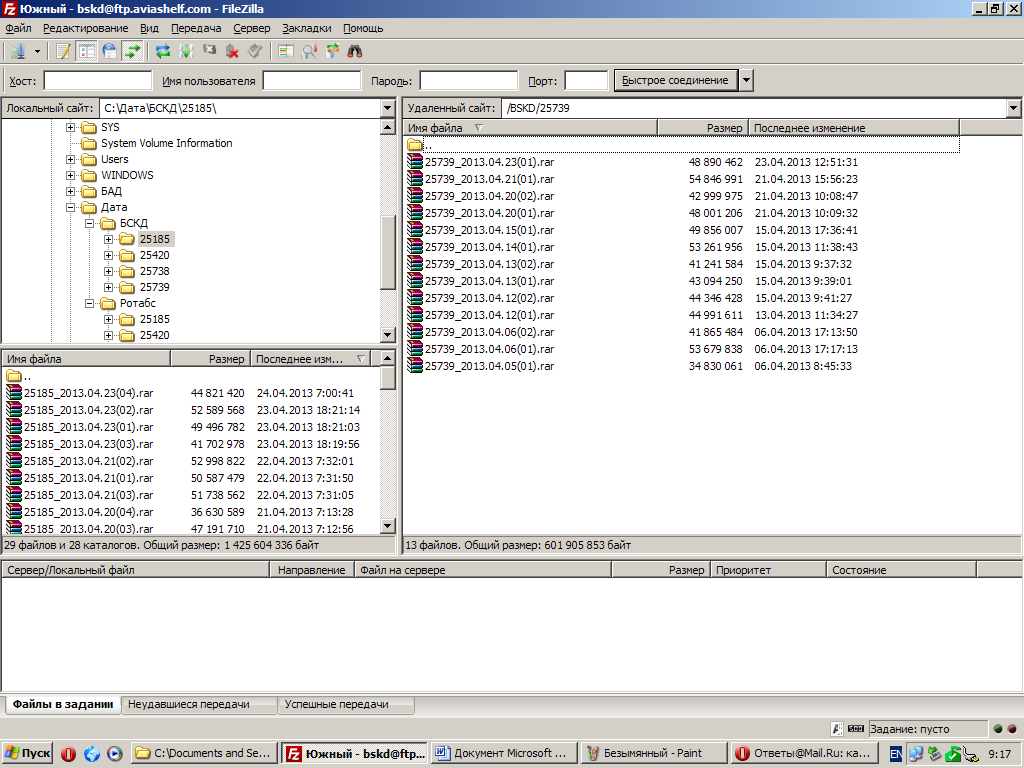 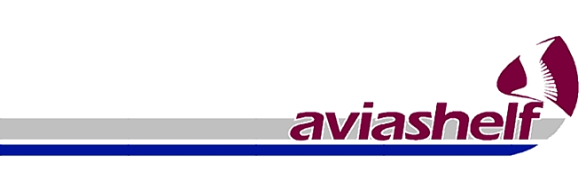 Эксплуатация БСКД - МДР
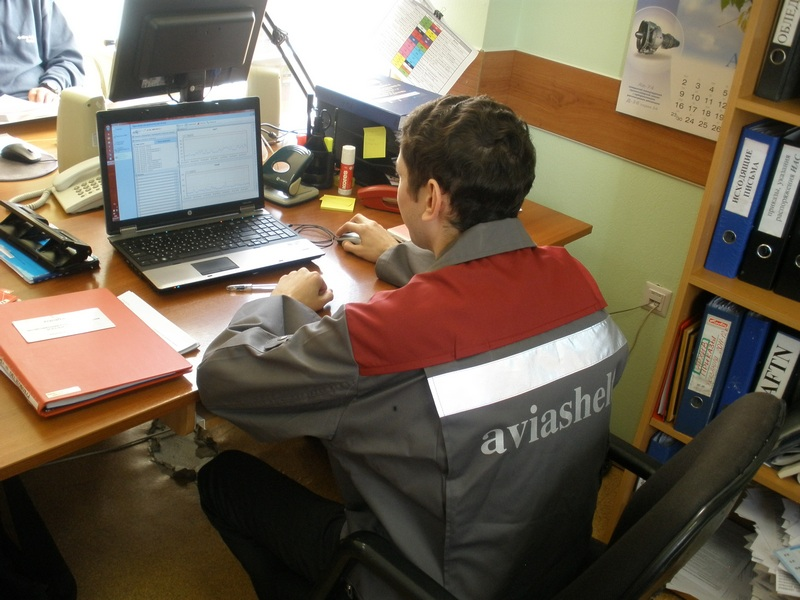 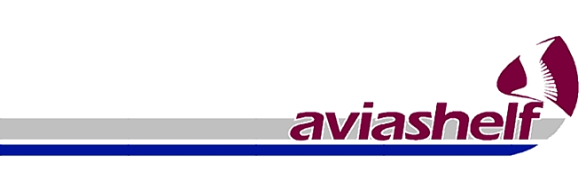 Эксплуатация БСКД - МДР
Примеры выявленных БСКД отклонений:
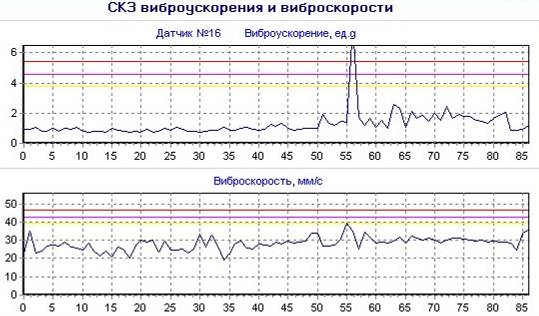 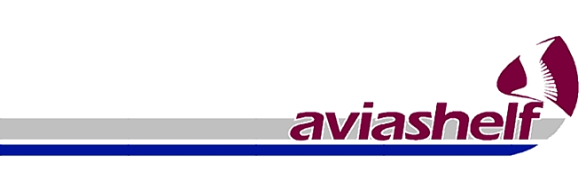 Эксплуатация БСКД - МДР
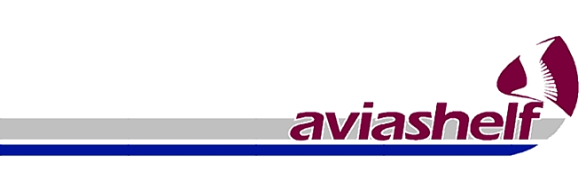 Эксплуатация БСКД - МДР
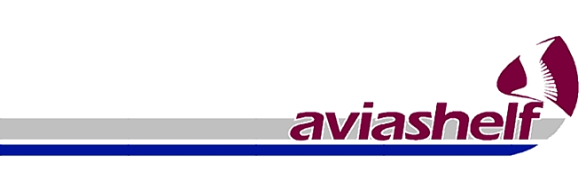 Эксплуатация БСКД - МДР
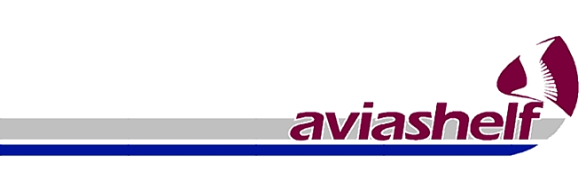 Эксплуатация БСКД - МДР
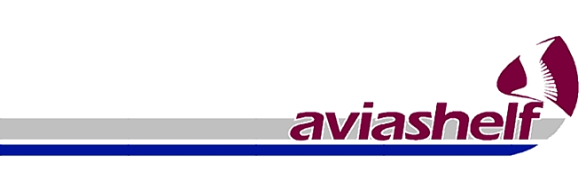 Эксплуатация БСКД - МДР
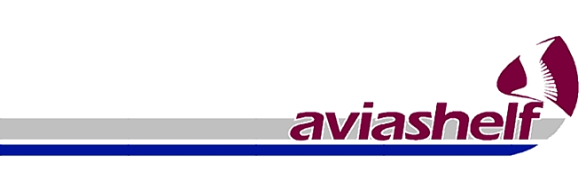 Эксплуатация БСКД - МДР